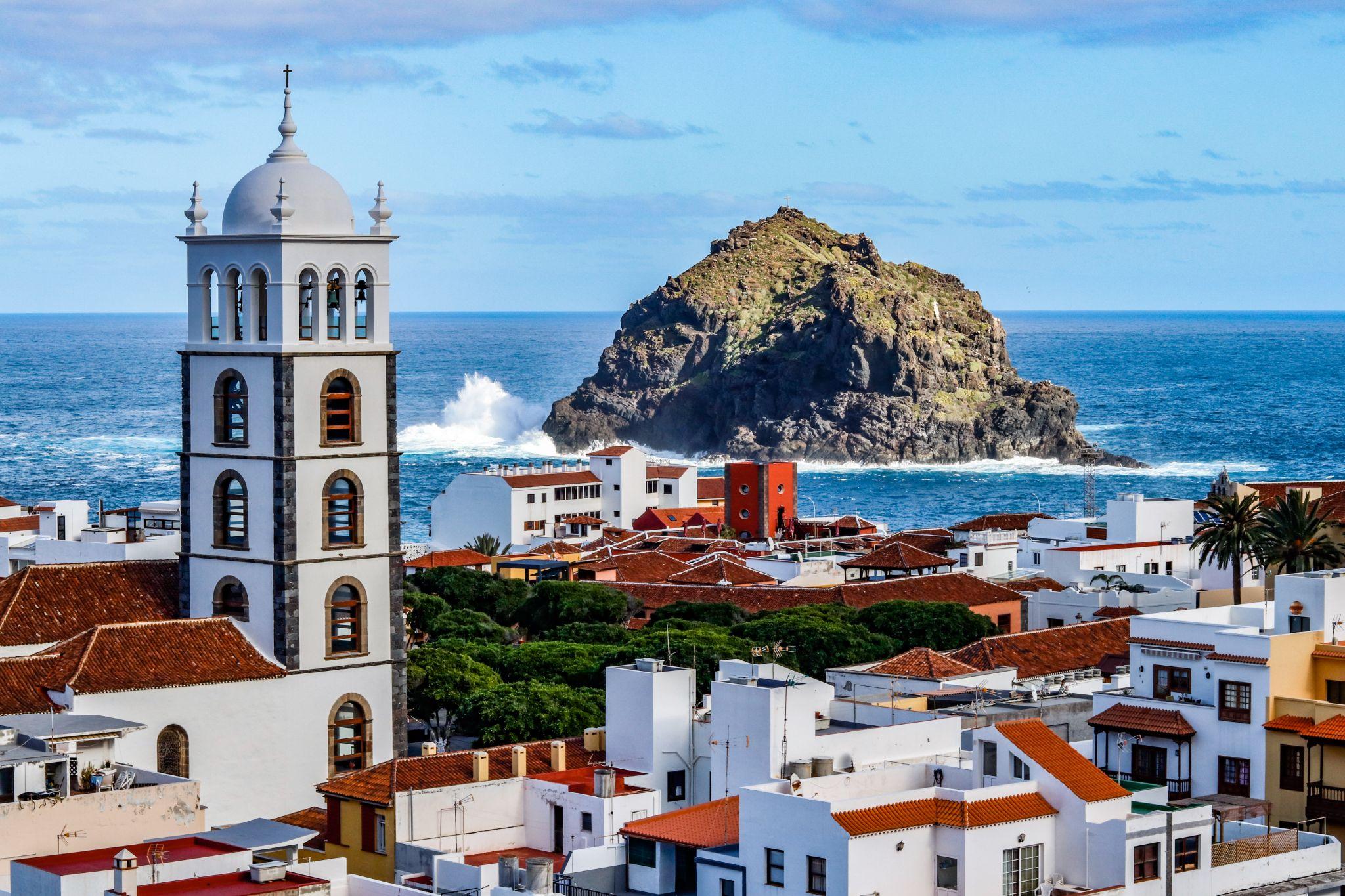 Photo by Mindfulness EHT
Brochure
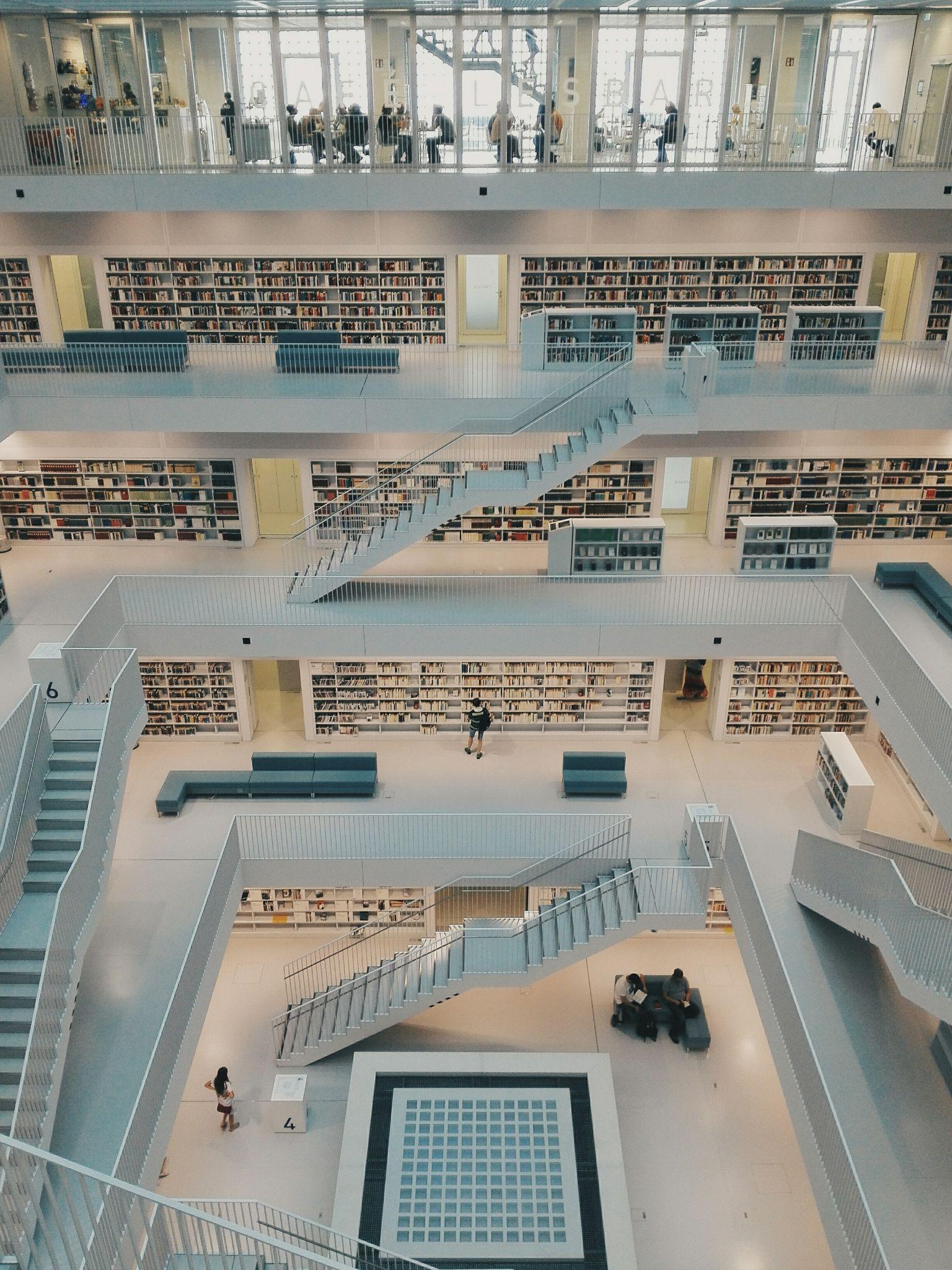 Photo by Adam Werner
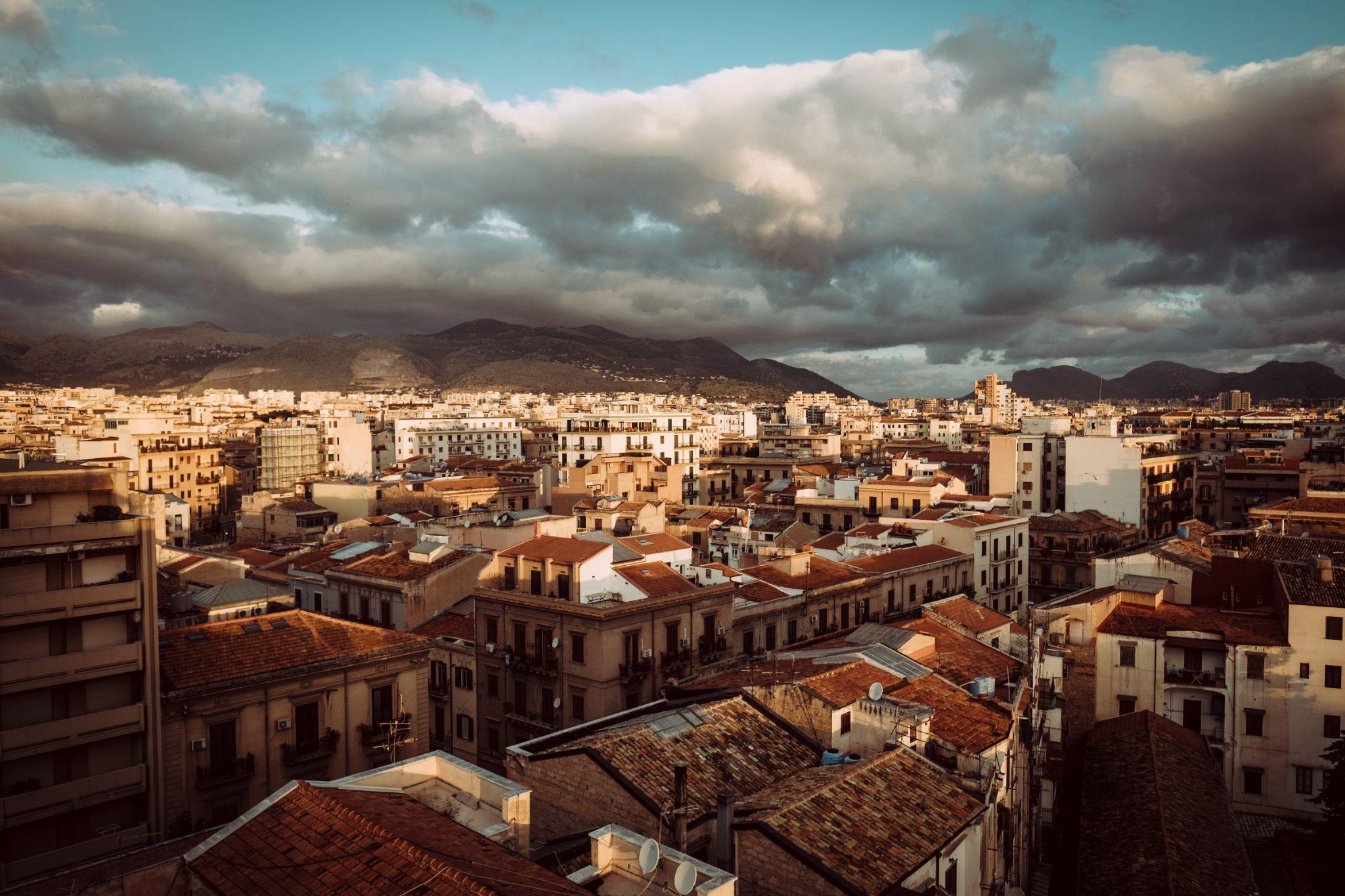 Photo by Svante Berg
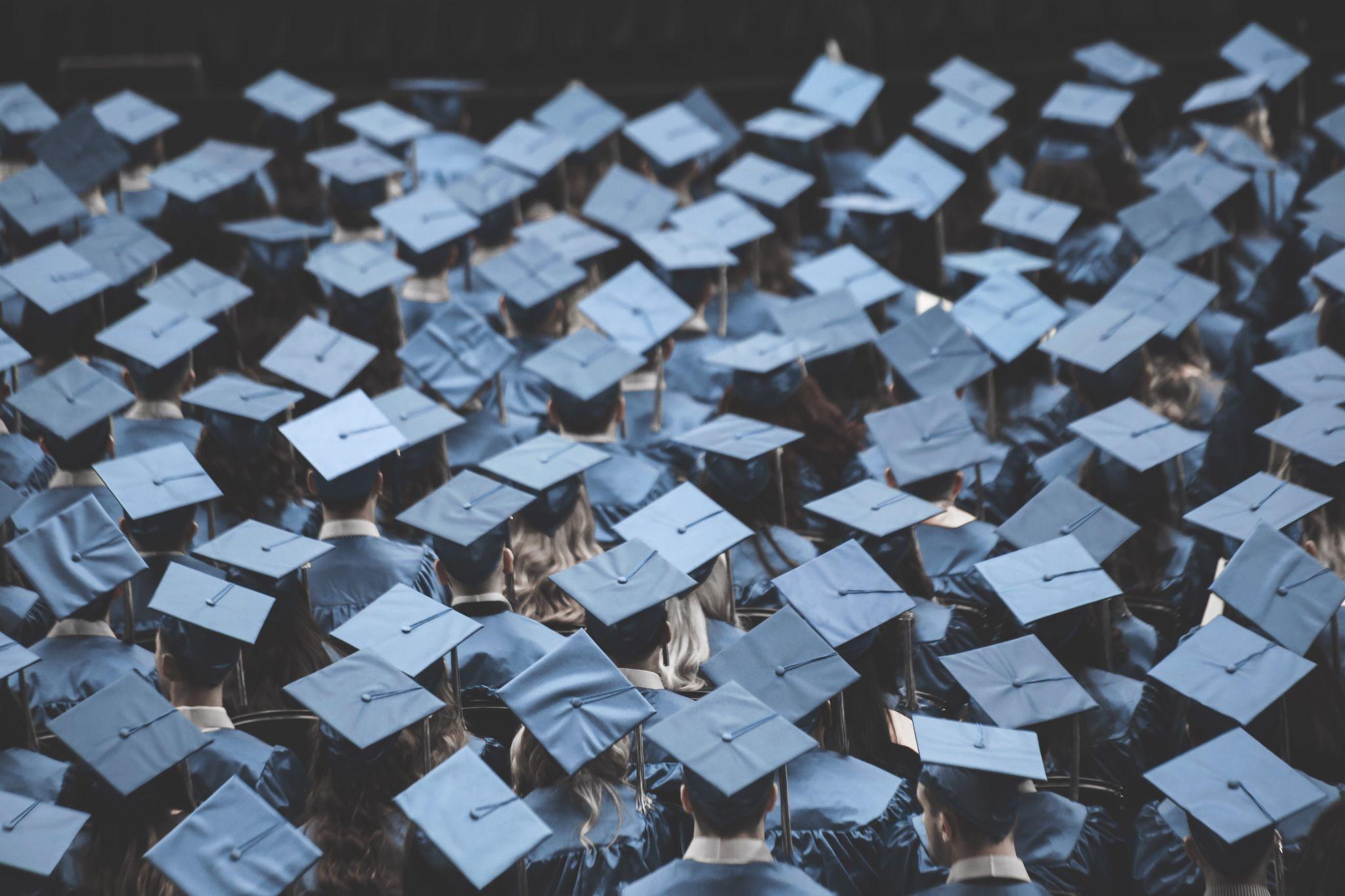 Photo by Giovanny
Name
Price
Lorem ipsum dolor sit amet, consectetur dolor sit adipiscing elit, sed do eiusmod tempor. Ut  incididunt ut labore et dolore magna aliqua. Ut enim ad minim veniam, quis nostrud  Ut dolor sit exercitation ullamco laboris nisi ut aliquip ex ea commodo dolor sit  consequat.
Lorem ipsum dolor sit amet, consectetur adipiscing elit, sed do eiusmod tempor incididunt ut labore et dolore magna aliqua. Ut enim ad minim veniam, quis nostrud exercitation ullamco laboris nisi ut aliquip ex ea commodo consequat. Duis aute irure dolor in reprehenderit in voluptate velit esse cillum dolore eu fugiat nulla pariatur.
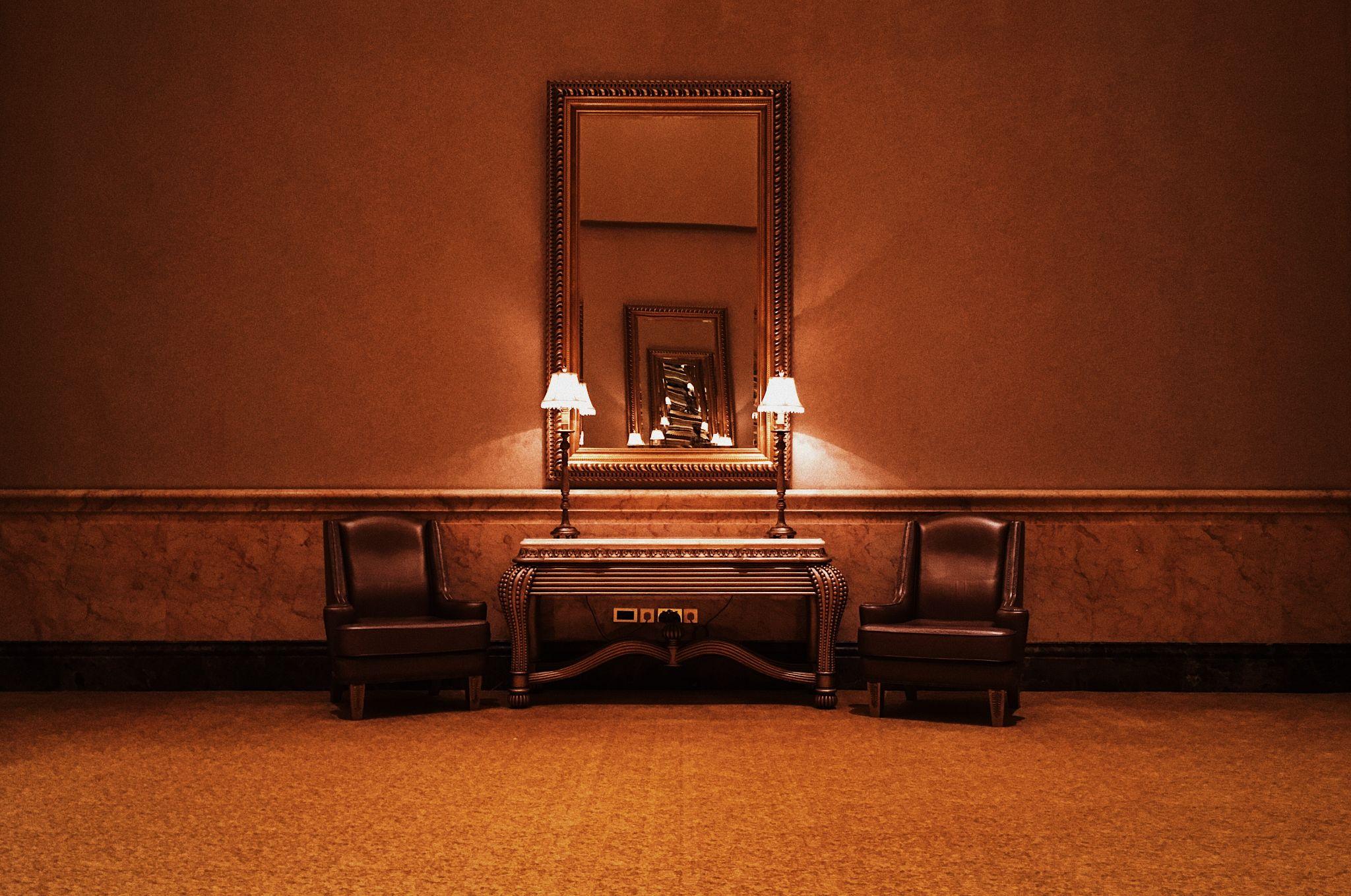 Photo by Alexey Sulima
Name
Price
Lorem ipsum dolor sit amet, consectetur dolor sit adipiscing elit, sed do eiusmod tempor. Ut  incididunt ut labore et dolore magna aliqua. Ut enim ad minim veniam, quis nostrud  Ut dolor sit exercitation ullamco laboris nisi ut aliquip ex ea commodo dolor sit  consequat.
Lorem ipsum dolor sit amet, consectetur adipiscing elit, sed do eiusmod tempor incididunt ut labore et dolore magna aliqua. Ut enim ad minim veniam, quis nostrud exercitation ullamco laboris nisi ut aliquip ex ea commodo consequat. Duis aute irure dolor in reprehenderit in voluptate velit esse cillum dolore eu fugiat nulla pariatur.
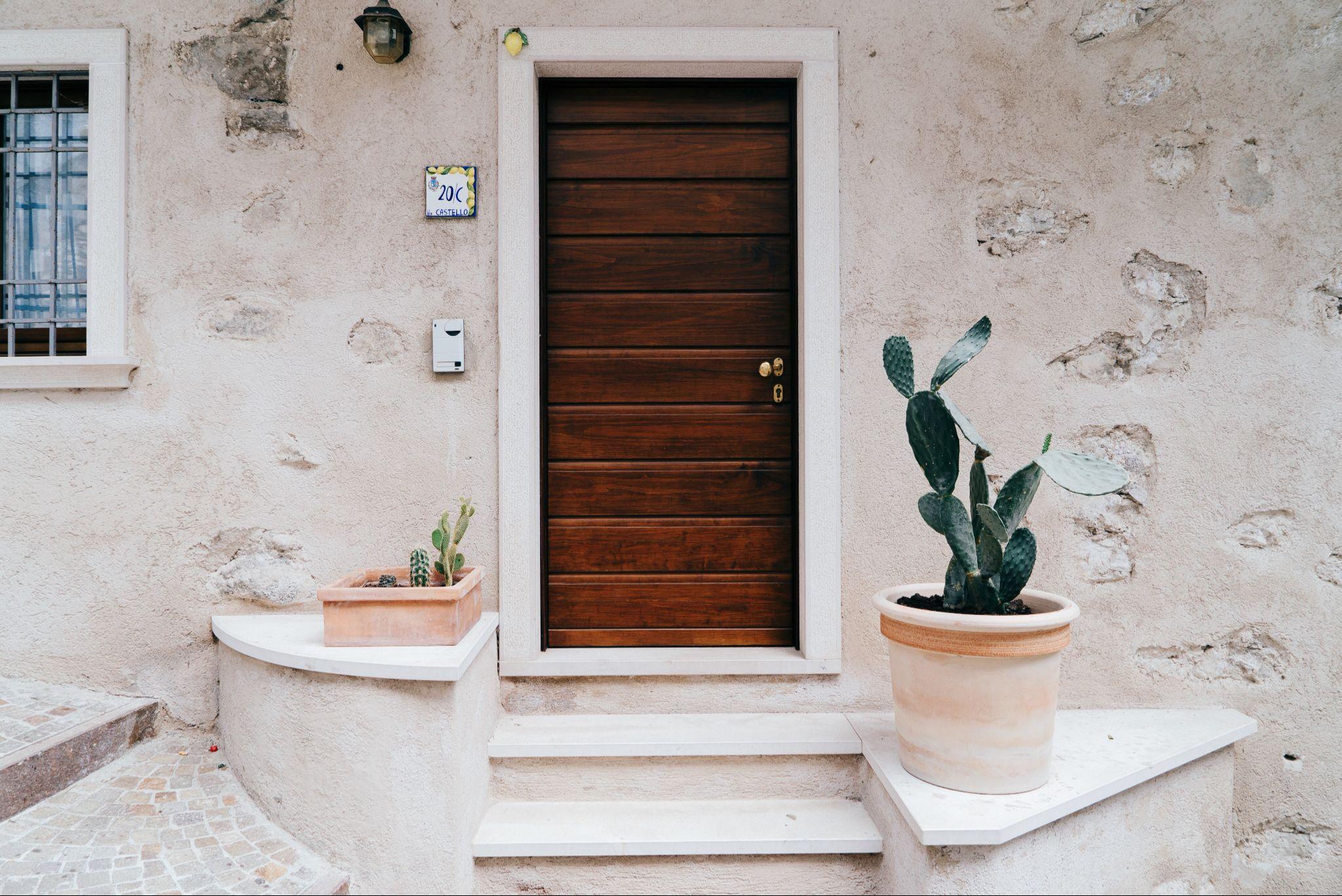 Photo by Arno
Name
Price
Lorem ipsum dolor sit amet, consectetur dolor sit adipiscing elit, sed do eiusmod tempor. Ut  incididunt ut labore et dolore magna aliqua. Ut enim ad minim veniam, quis nostrud  Ut dolor sit exercitation ullamco laboris nisi ut aliquip ex ea commodo dolor sit  consequat.
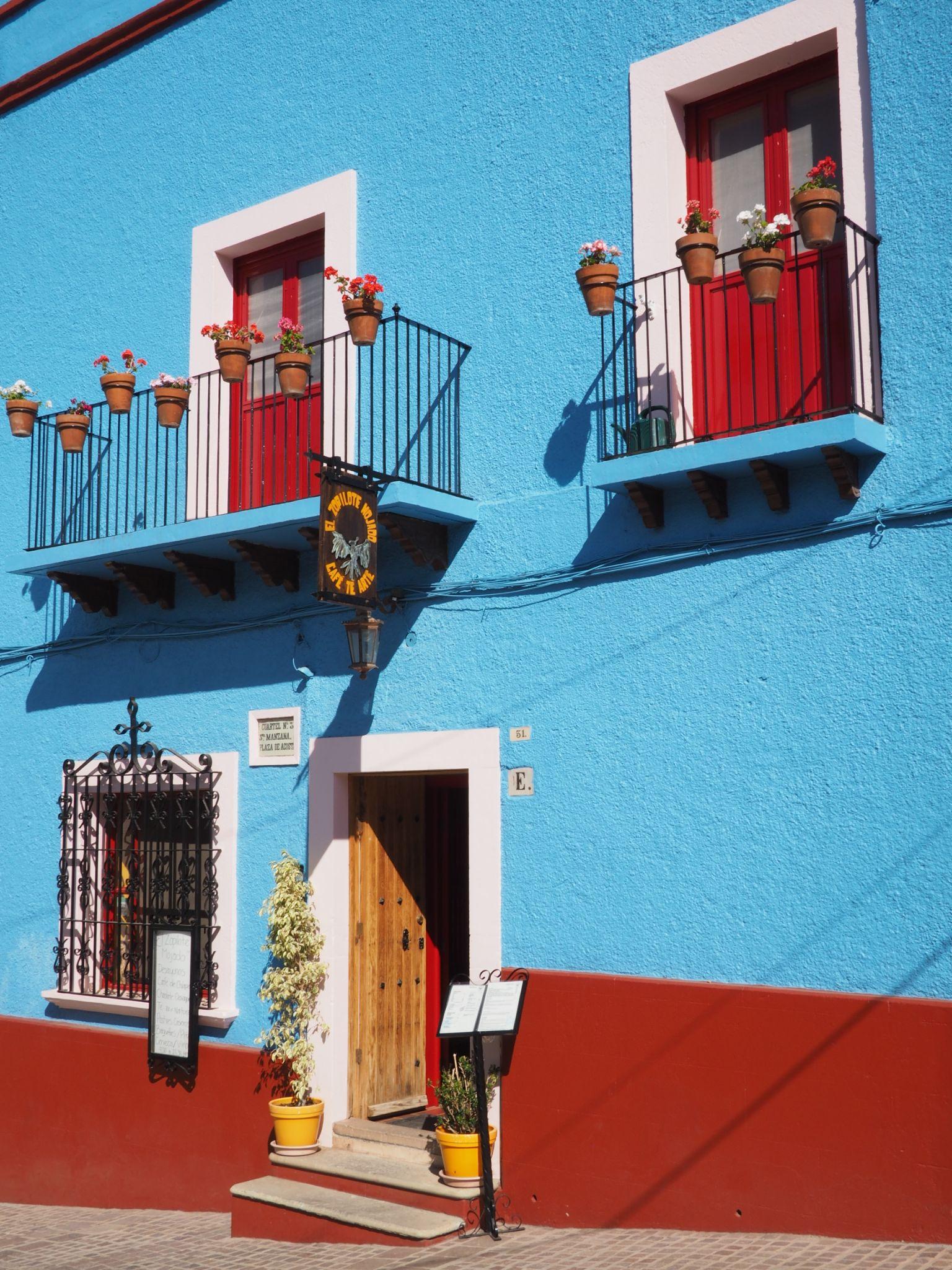 Photo by Marco
Name
Price
Lorem ipsum dolor sit amet, consectetur dolor sit adipiscing elit, sed do eiusmod tempor. Ut  incididunt ut labore et dolore magna aliqua. Ut enim ad minim veniam, quis nostrud  Ut dolor sit exercitation ullamco laboris nisi ut aliquip ex ea commodo dolor sit  consequat.
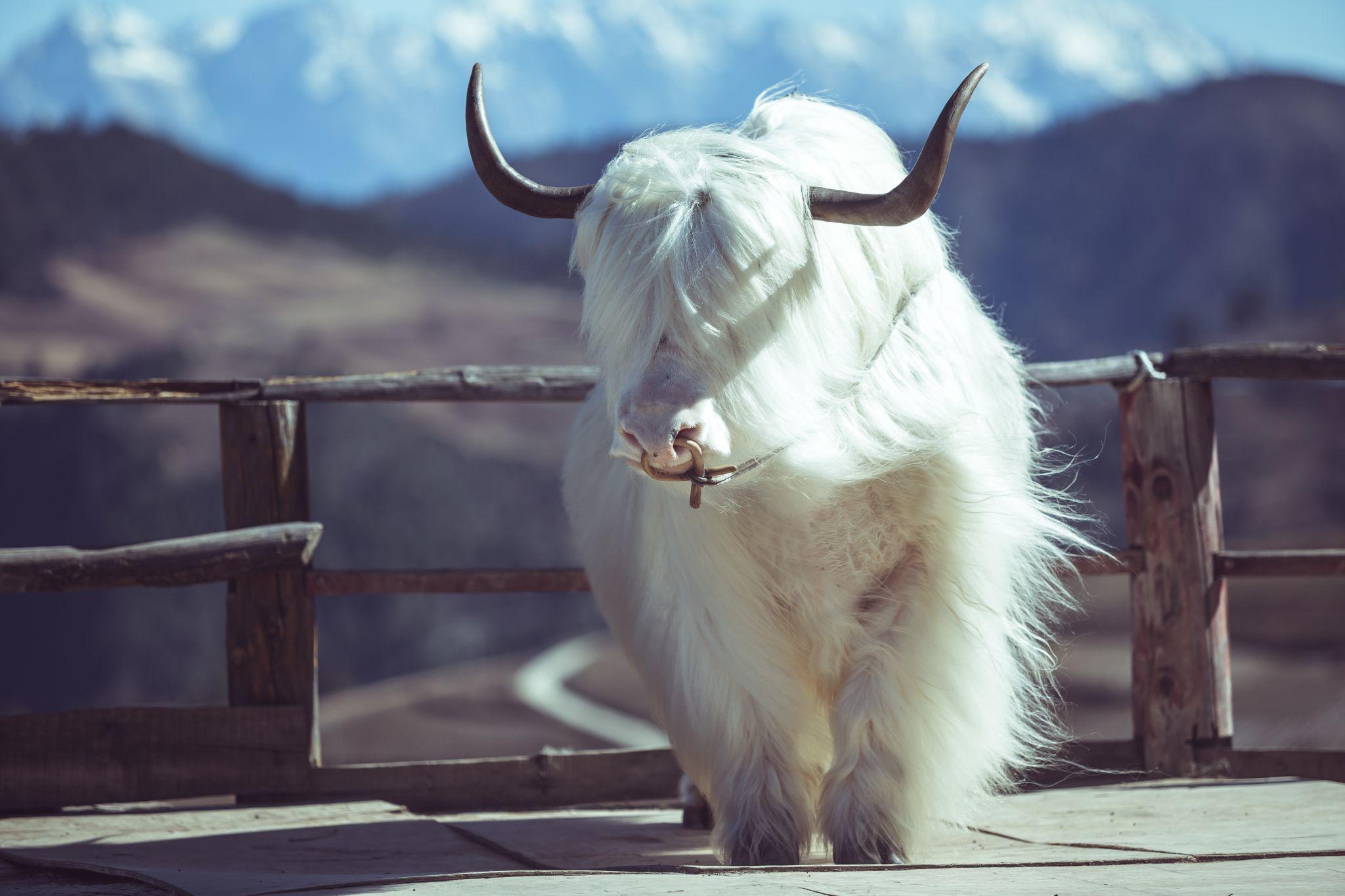 Photo by Sutipond Somnam
Name
Price
Lorem ipsum dolor sit amet, consectetur dolor sit adipiscing elit, sed do eiusmod tempor. Ut  incididunt ut labore et dolore magna aliqua. Ut enim ad minim veniam, quis nostrud  Ut dolor sit exercitation ullamco laboris nisi ut aliquip ex ea commodo dolor sit  consequat.
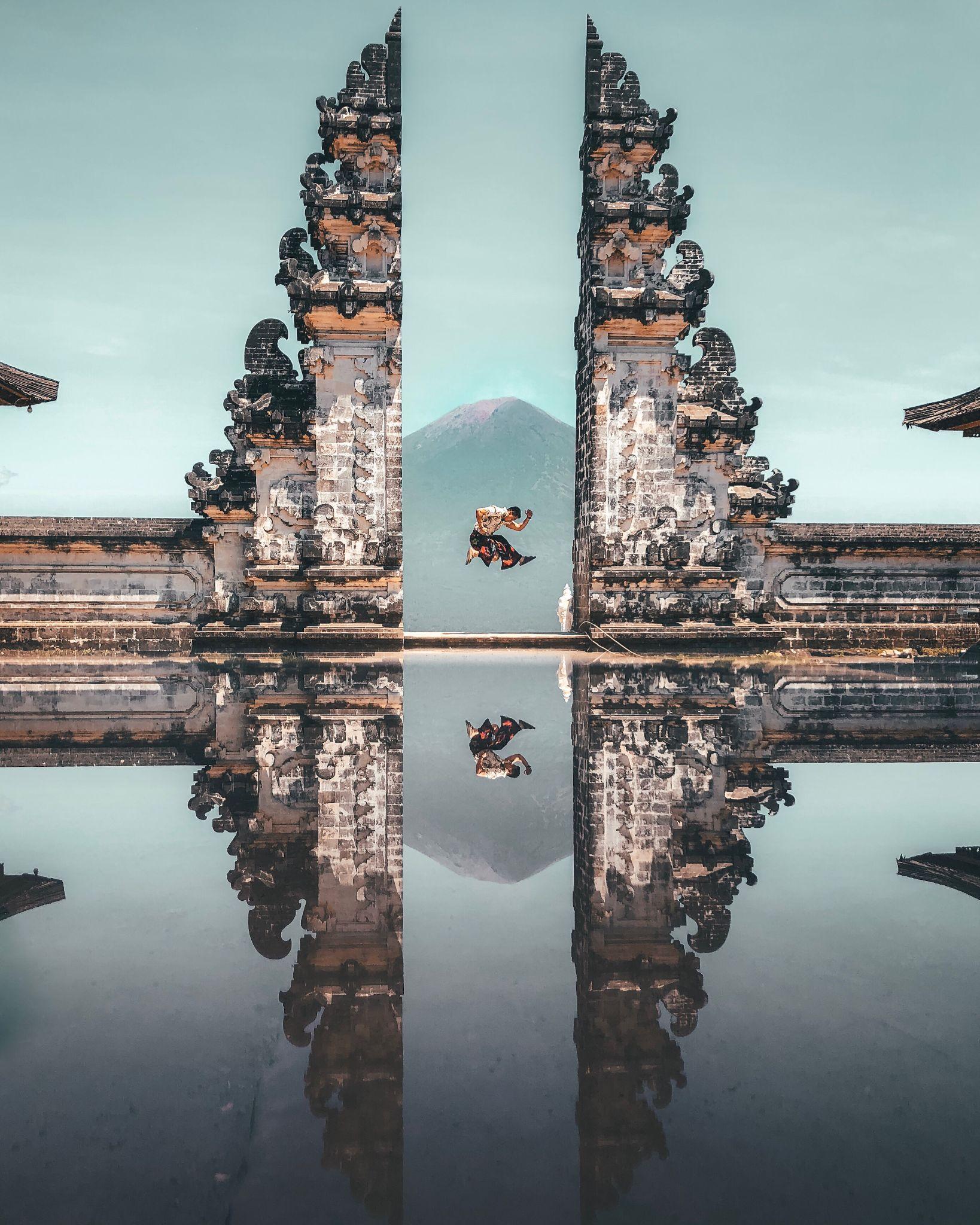 Photo by Erwin Portilla
Name
Price
Lorem ipsum dolor sit amet, consectetur dolor sit adipiscing elit, sed do eiusmod tempor. Ut  incididunt ut labore et dolore magna aliqua. Ut enim ad minim veniam, quis nostrud  Ut dolor sit exercitation ullamco laboris nisi ut aliquip ex ea commodo dolor sit  consequat.
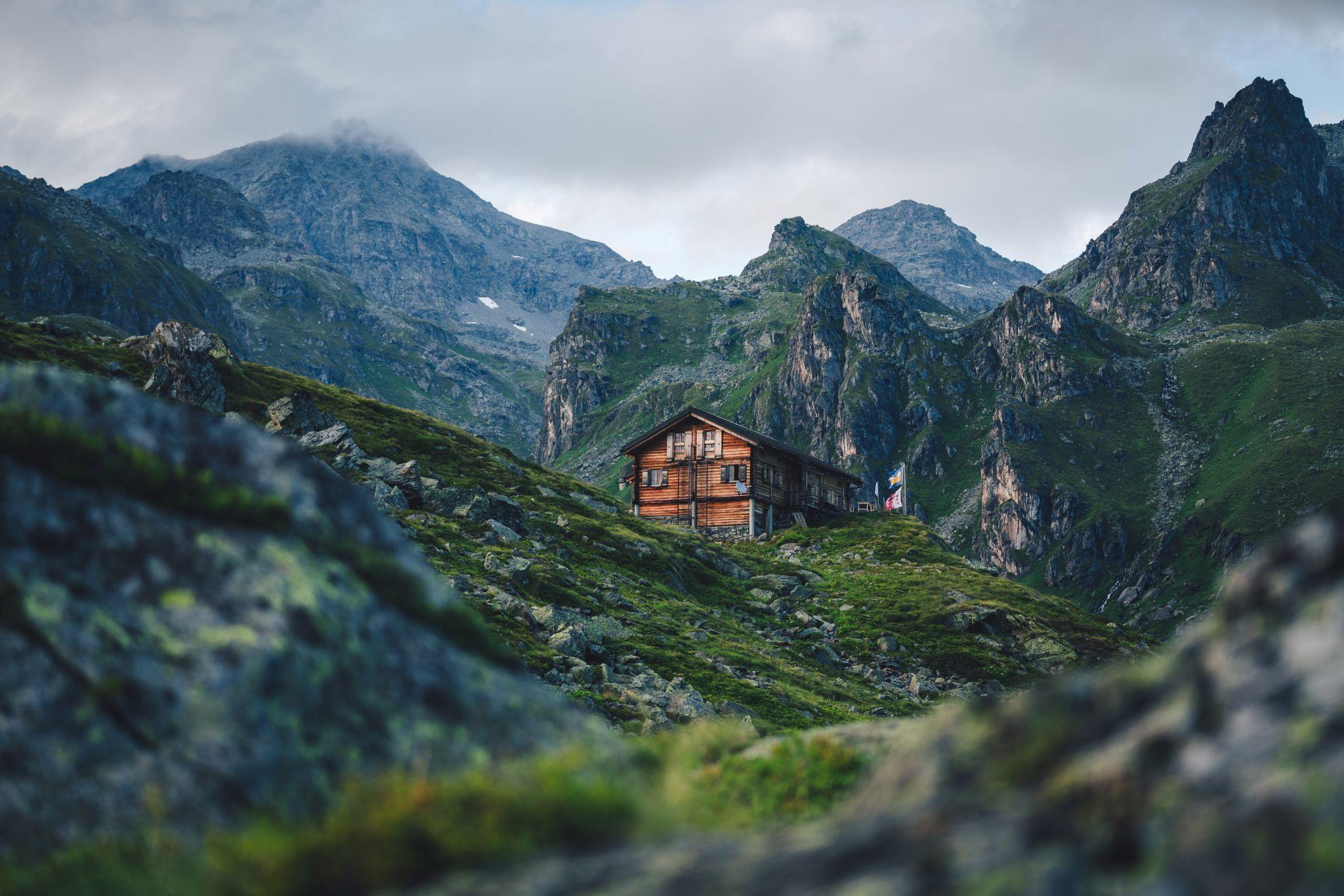 Photo by Johannes Hulsch
Name
Price
Lorem ipsum dolor sit amet, consectetur dolor sit adipiscing elit, sed do eiusmod tempor. Ut  incididunt ut labore et dolore magna aliqua. Ut enim ad minim veniam, quis nostrud  Ut dolor sit exercitation ullamco laboris nisi ut aliquip ex ea commodo dolor sit  consequat.
Lorem ipsum dolor sit amet, consectetur adipiscing elit, sed do eiusmod tempor incididunt ut labore et dolore magna aliqua. Ut enim ad minim veniam, quis nostrud exercitation ullamco laboris nisi ut aliquip ex ea commodo consequat. Duis aute irure dolor in reprehenderit in voluptate velit esse cillum dolore eu fugiat nulla pariatur.
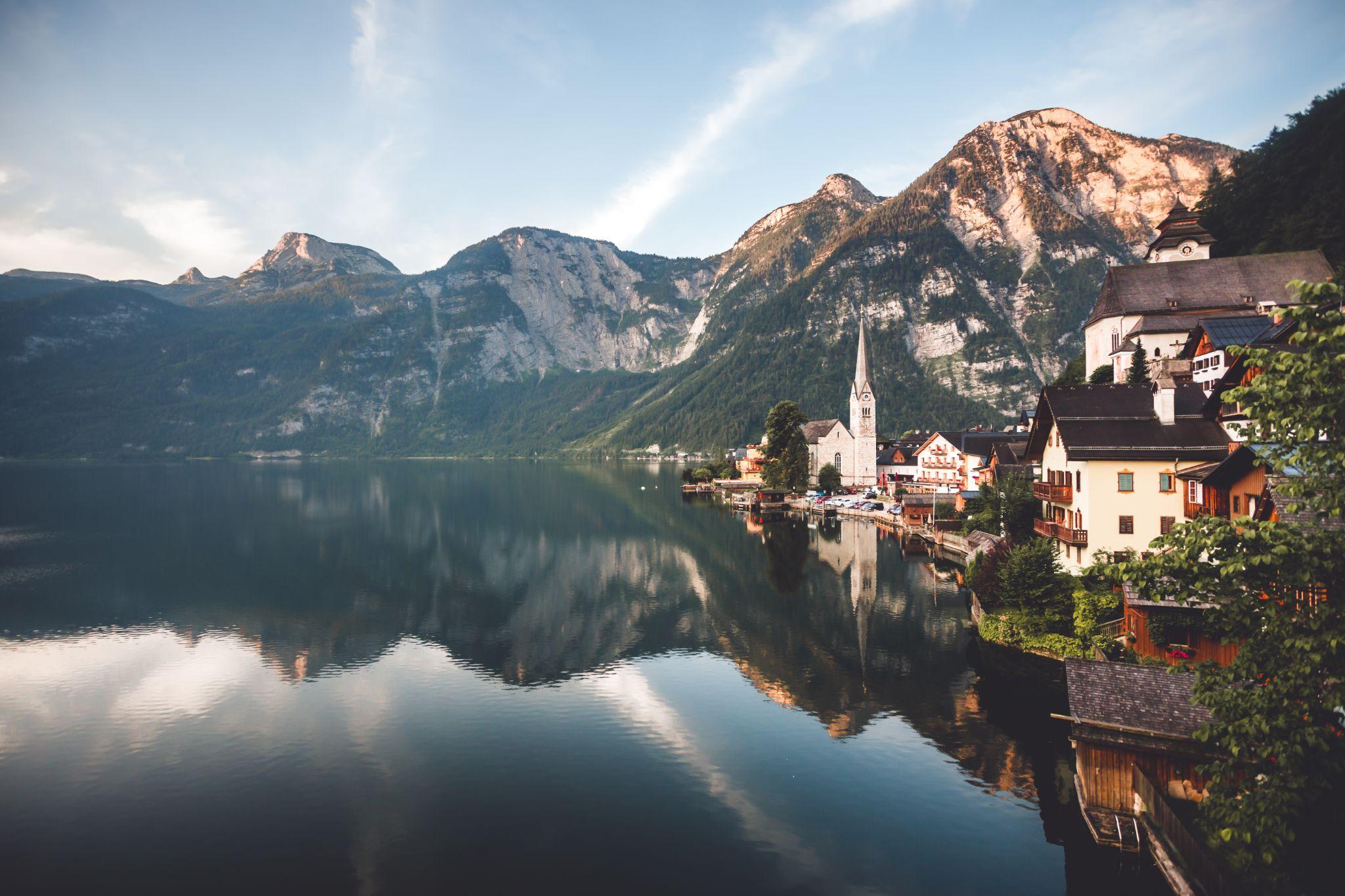 Photo by Claudiu Maxim
Name
Price
Lorem ipsum dolor sit amet, consectetur dolor sit adipiscing elit, sed do eiusmod tempor. Ut  incididunt ut labore et dolore magna aliqua. Ut enim ad minim veniam, quis nostrud  Ut dolor sit exercitation ullamco laboris nisi ut aliquip ex ea commodo dolor sit  consequat.
Lorem ipsum dolor sit amet, consectetur adipiscing elit, sed do eiusmod tempor incididunt ut labore et dolore magna aliqua. Ut enim ad minim veniam, quis nostrud exercitation ullamco laboris nisi ut aliquip ex ea commodo consequat. Duis aute irure dolor in reprehenderit in voluptate velit esse cillum dolore eu fugiat nulla pariatur.
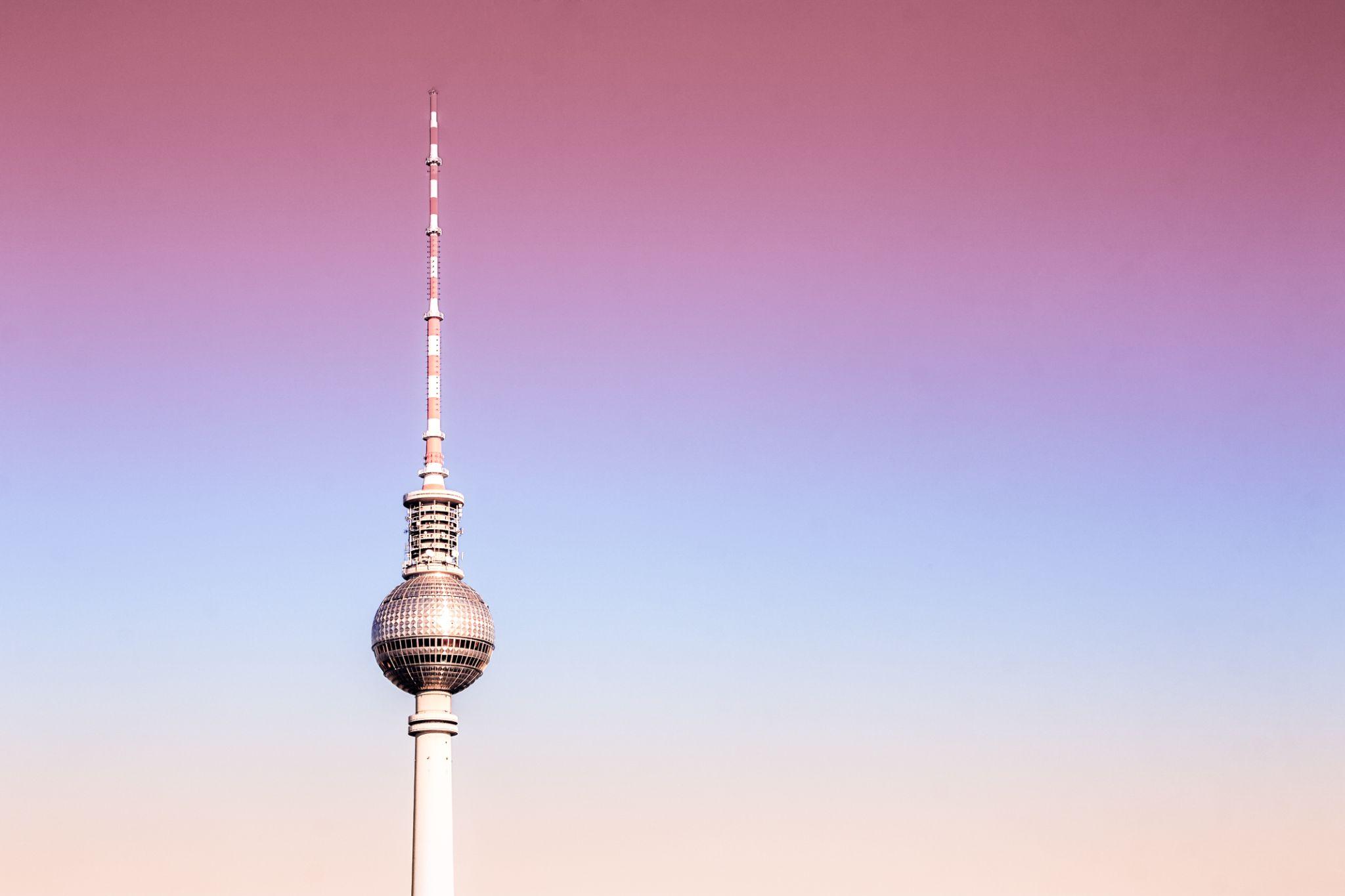 Photo by Sina
Name
Price
Lorem ipsum dolor sit amet, consectetur dolor sit adipiscing elit,
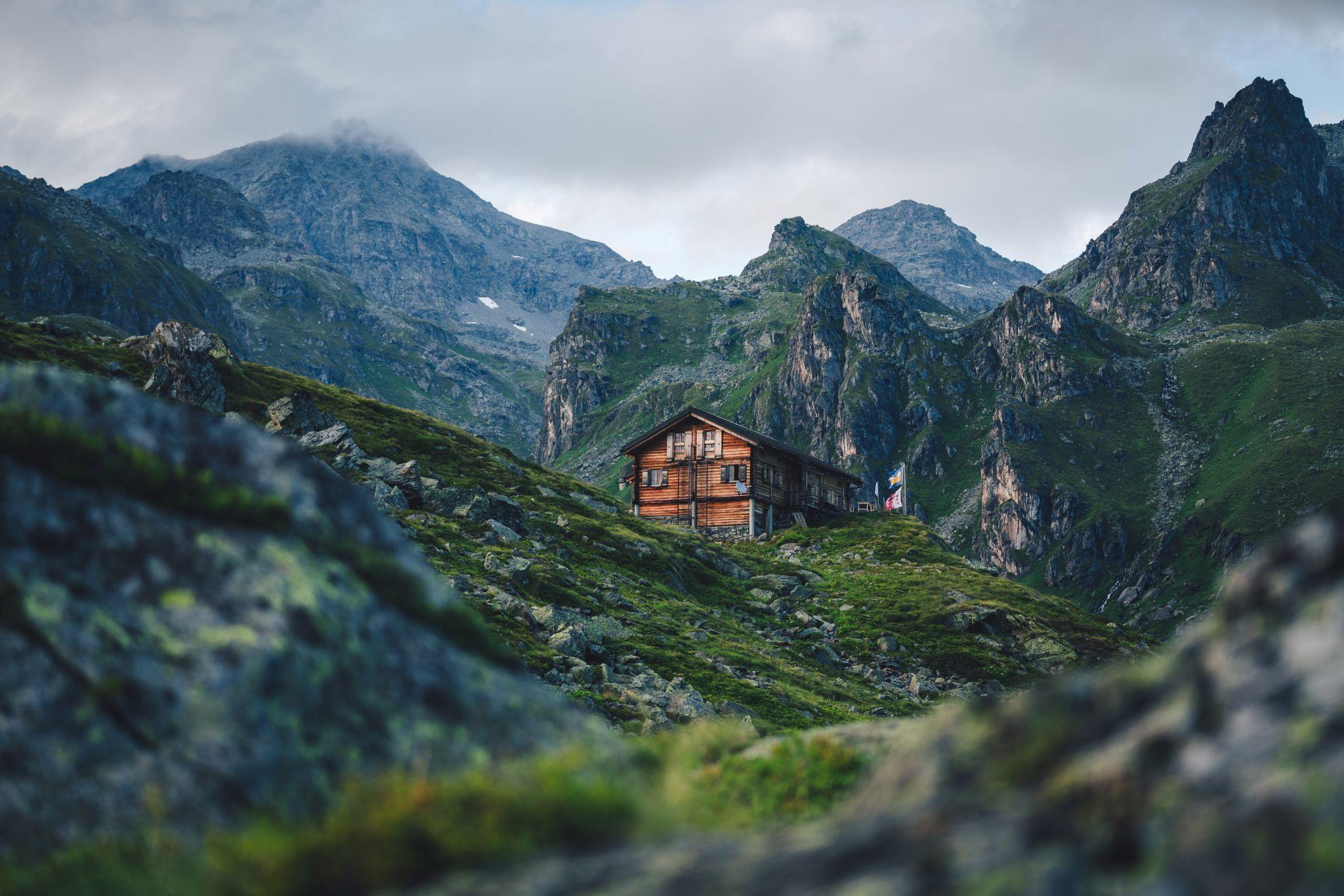 Photo by Johannes Hulsch
Name
Price
Lorem ipsum dolor sit amet, consectetur dolor sit adipiscing elit,
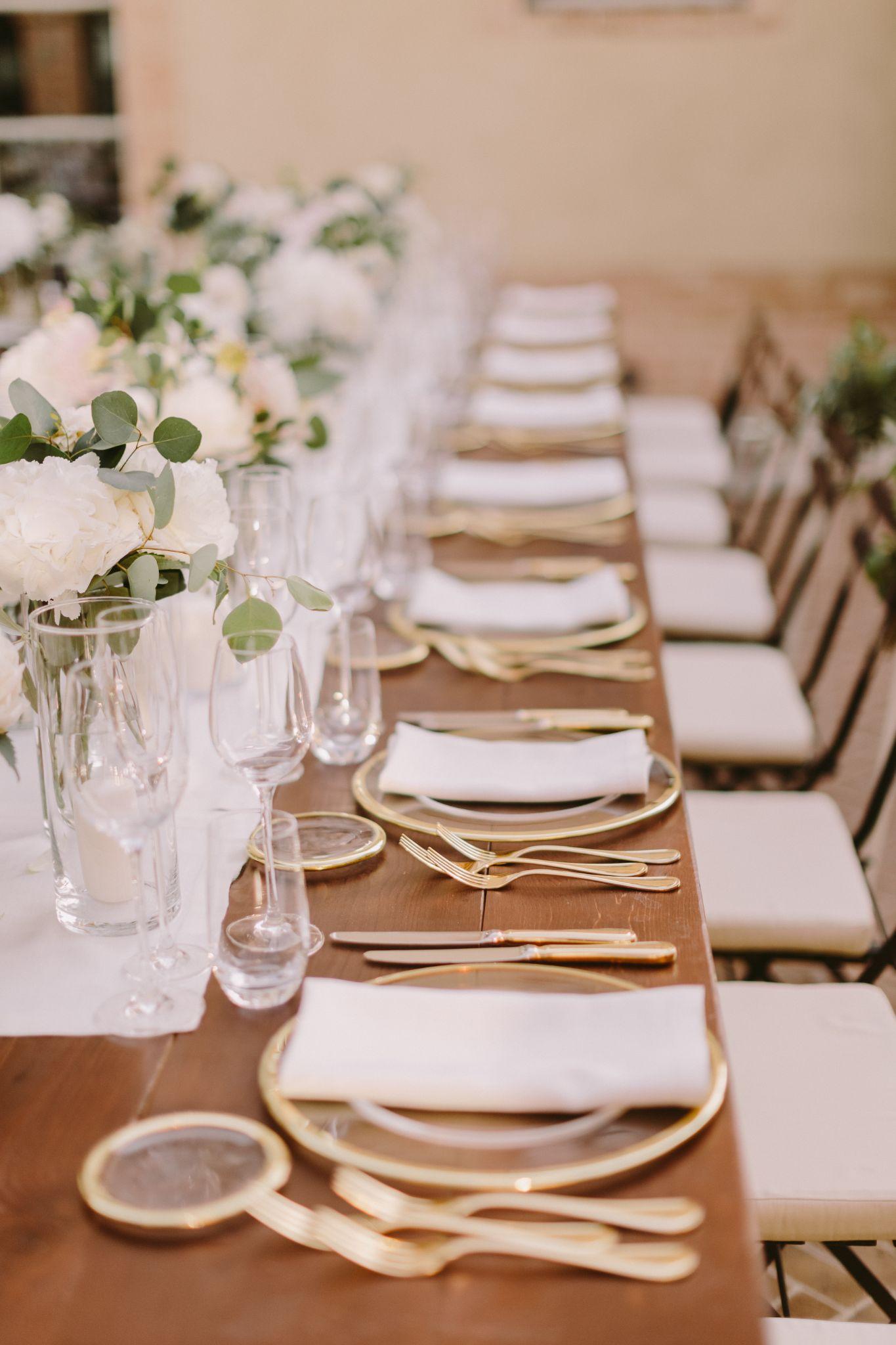 Photo by Olga Shevstova
Name
Price
Lorem ipsum dolor sit amet, consectetur dolor sit adipiscing elit,
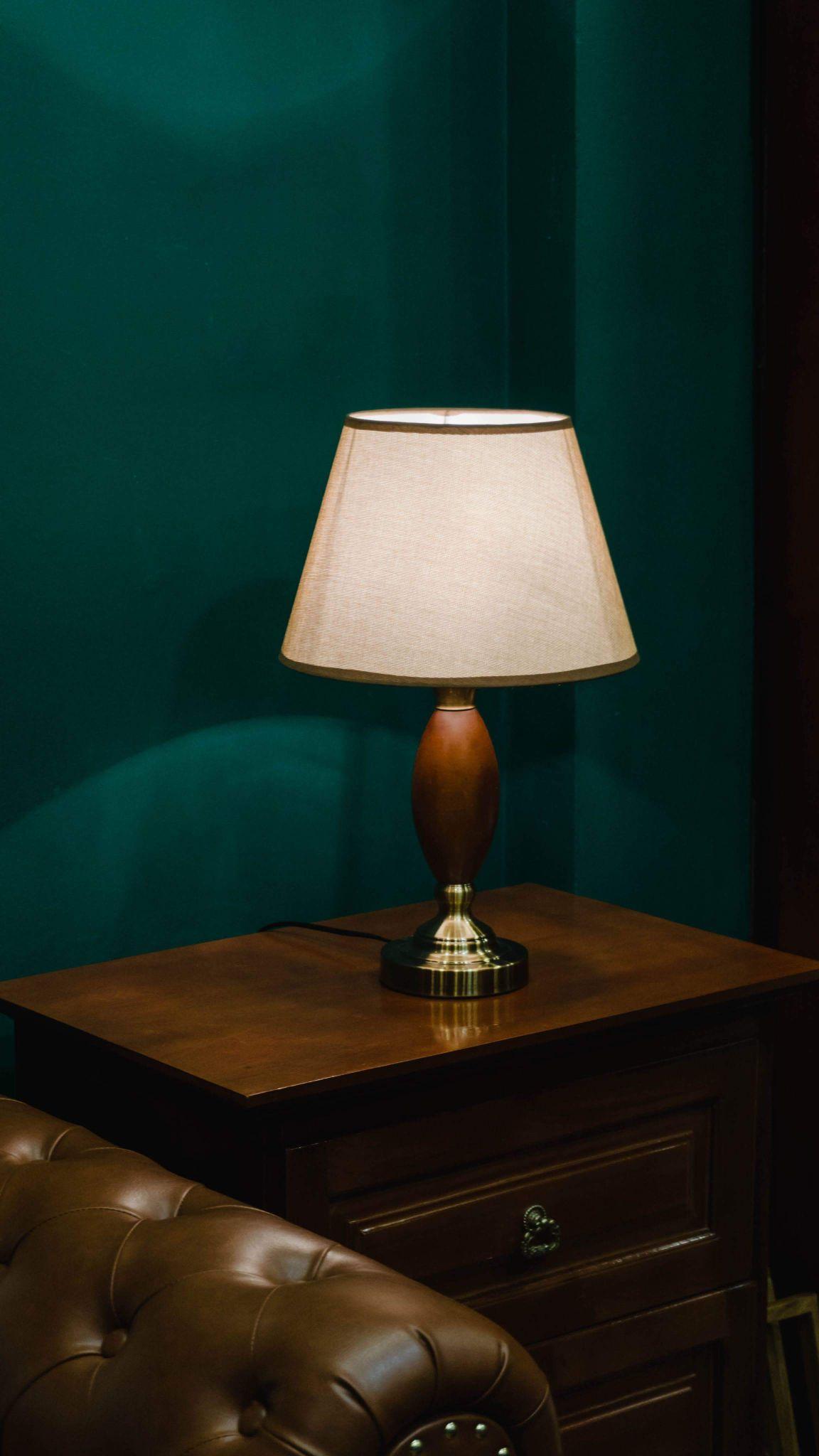 Photo by Quang Anh
Name
Price
Lorem ipsum dolor sit amet, consectetur dolor sit adipiscing elit,
How to use this template
EDIT
Add your own text and images to this template.  You can make your edits using PowerPoint, Google Slides, or Keynote.

SAVE 
Save the file as a PDF or PowerPoint in order to be sure that your file can be uploaded to Issuu.

UPLOAD 
Go to the Issuu homepage to upload and publish your work.
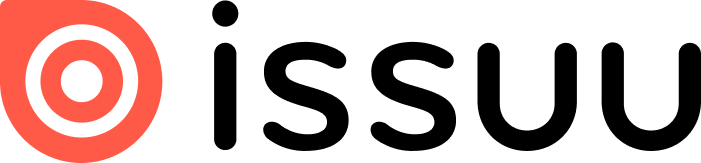 PLEASE READ before uploading your template.
You are free to delete this page after reading.
If you publish any of the images provided in this template, you comply with the following:
PLEASE be aware, that you are obligated to remove the images in the template before using or sharing the template if you cannot agree to the below terms for your free use of the images: 
You agree that ISSUU provides you the images as a free service for your convenience, and that ISSUU is not liable to you for any loss or damages suffered by you due to the use of the Images as the images are provided AS IS.
ISSUU’s only obligation towards you is to hold a valid license to grant you a worldwide and perpetual license for use with any media and format, with the below restrictions:

You may only use the images for your own commercial or non-commercial use. 
You are NOT allowed to resell, redistribute, transfer or sublicense the images to a third party or to represent yourself as the original copyright owner of an image. 
You are NOT allowed to use the images for print advertising purposes, even if we provide you with a printing opportunity. 
The Images cannot be used in an illegal, offensive, defamatory, racist or pornographic context or manner or in a way or context that violates any applicable laws, regulations and industry codes, e.g. for protection or sports content, and you may not include the image in whole or in part in a logo, trademark, service mark etc. 
The images can only be used in editorial content with proper crediting of the photographer(s) and EyeEm.

You may crop and color adapt the images, but only in accordance with applicable industry standards. 

If you want to use one or more of the images in the template for prohibited activities, you are obliged to take out a license with EyeEm on eyeem.com that will cover your intended use of the images. 
The above license terms shall be governed by the laws of Germany and the competent courts of Berlin, Germany shall have exclusive jurisdiction. 
You accept that ISSUU, EyeEm and the photographer may separately enforce these license terms and in particular any infringement of these license terms against you.
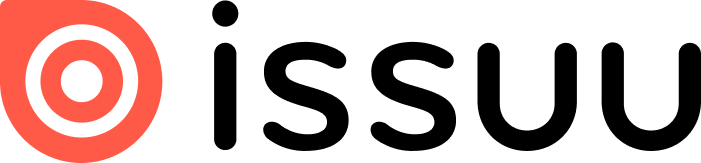 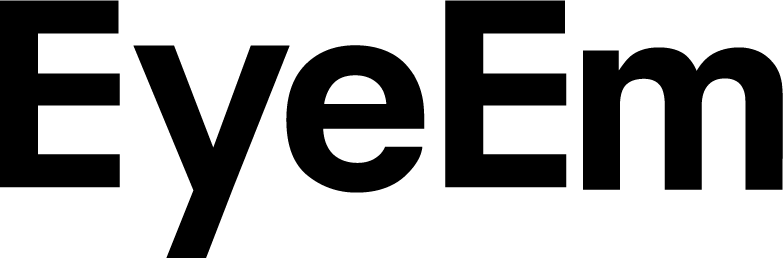